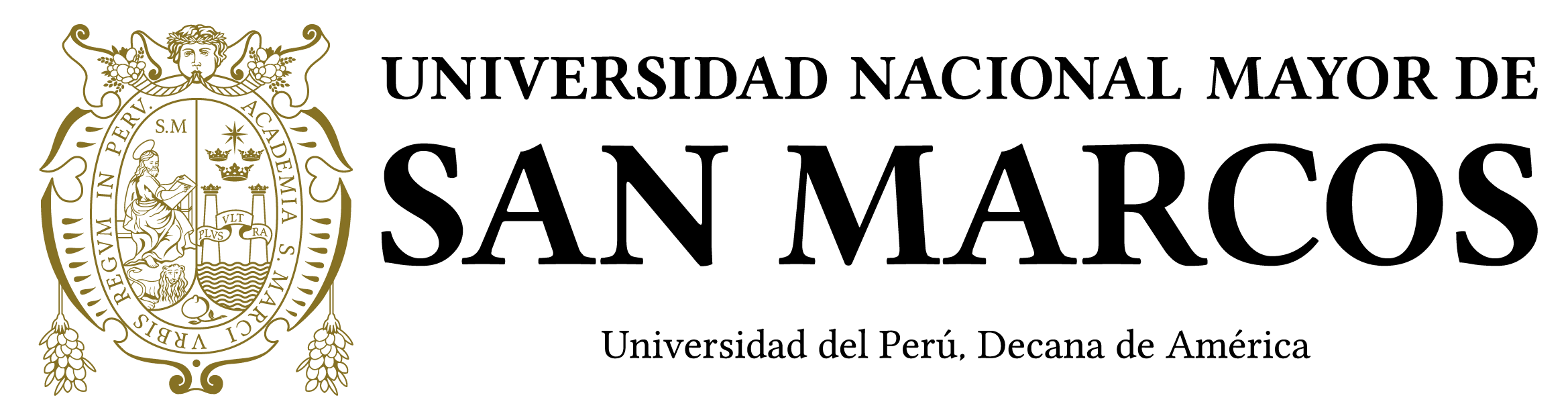 Dirección General de AdministraciónExpositor: Lic. Ivar Rodrigo Farfán Muñoz
Informe de Ejecución Presupuestal 2018
Ciudad Universitaria, 22 de abril 2019
Ejecución Presupuestal 2018 – Toda Fuente
**Ejecución a nivel de DEVENGADO
Ejecución Presupuestal 2018 - Recursos Ordinarios
**Ejecución a nivel de DEVENGADO
Ejecución Presupuestal 2018 – Recursos Directamente Recaudados
**Ejecución a nivel de DEVENGADO
Ejecución Presupuestal 2018 – Donaciones y Transferencias
**Ejecución a nivel de DEVENGADO
Ejecución Presupuestal 2018 – Recursos Determinados
**Ejecución a nivel de DEVENGADO
EJECUCION DE INVERSIONES CON RECURSOS ORDINARIOS
EJECUCION DE INVERSIONES CON RECURSOS ORDINARIOS
Ejecución de Inversiones con Recursos Directamente Recaudados
**Ejecución a nivel de DEVENGADO
RECAUDACION DE INGRESOS POR FACULTADES 2018 - FUENTE RDR
*Fuente Quipucamayoc
Recaudación de Ingresos por Sede Central 2018
Ejecución de Egresos RDR 2018
Ejecución de Egresos RDR - 2018
INGRESOS Y EGRESOS RDR - 2018
INGRESOS Y EGRESOS RDR - 2018
MUCHAS GRACIAS !!